The Visions and Prophecies of Zechariah
Session 5
The Flying Scroll
Then again I lifted up my eyes, and saw, and behold, a flying scroll. He said to me, “What do you see?” I answered, “I see a flying scroll; its length is twenty cubits, and its width ten cubits.”

Then he said to me, “This is the curse that goes out over the surface of the whole land; for everyone who steals shall be cut off according to it on the one side; and everyone who swears falsely shall be cut off according to it on the other side. I will cause it to go out,” says The LORD of Hosts, “and it will enter into the house of the thief, and into the house of him who swears falsely by my name; and it will remain in the middle of his house, and will destroy it with its timber and its stones.” Zech. 5:1-4
But you, son of man, hear what I tell you. Don’t be rebellious like that rebellious house. Open your mouth, and eat that which I give you.”
When I looked, behold, a hand was stretched out to me; and, behold, a scroll of a book was in it. He spread it before me. It was written within and without; and lamentations, mourning, and woe were written in it. He said to me, “Son of man, eat what you find. Eat this scroll, and go, speak to the house of Israel.”
So I opened my mouth, and he caused me to eat the scroll. He said to me, “Son of man, cause your belly to eat, and fill your bowels with this scroll that I give you.” Then I ate it; and it was as sweet as honey in my mouth. Ezek. 2:8-3:3
The voice which I heard from heaven, again speaking with me, said, “Go, take the book [scroll] which is open in the hand of the angel who stands on the sea and on the land.”
I went to the angel, telling him to give me the little book [scroll]. He said to me, “Take it, and eat it. It will make your stomach bitter, but in your mouth it will be as sweet as honey.”
I took the little book [scroll] out of the angel’s hand, and ate it. It was as sweet as honey in my mouth. When I had eaten it, my stomach was made bitter. They told me, “You must prophesy again over many peoples, nations, languages, and kings.” 
Rev. 10:8-11
Moses came and told the people all Yahweh’s words, and all the ordinances; and all the people answered with one voice, and said, “All the words which Yahweh has spoken will we do ... Yahweh said to Moses, “Come up to me on the mountain, and stay here, and I will give you the stone tablets with the law and the commands that I have written, that you may teach them.” Exodus 24:3, 12
Moses turned, and went down from the mountain, with the two tablets of the covenant in his hand; tablets that were written on both their sides. They were written on one side and on the other. The tablets were the work of God, and the writing was the writing of God, engraved on the tablets. Exodus 32:15-16
I turned and came down from the mountain, and put the tablets in the ark which I had made; and there they are as Yahweh commanded me. Deut. 10:5
There was nothing in the ark except the two stone tablets which Moses put there at Horeb, when Yahweh made a covenant with the children of Israel, when they came out of the land of Egypt. 1Kings 8:9
He [the LORD] said to him [Abram], “Bring me a heifer three years old, a female goat three years old, a ram three years old, a turtledove, and a young pigeon.” He brought him all these, and divided them in the middle, and laid each half opposite the other; but he didn’t divide the birds ...  It came to pass that, when the sun went down, and it was dark, behold, a smoking furnace and a flaming torch passed between these pieces. In that day Yahweh made a covenant with Abram, saying, “I have given this land to your offspring, from the river of Egypt to the great river, the river Euphrates. Gen  15:9-10, 17-18
“I see a flying scroll; its length is twenty cubits, and its width ten cubits.”
The dimensions of the Holy Place (Exodus 36)
Let them make me a sanctuary, that I may dwell among them. Exodus 25:8
He [Moses] put the lamp stand in the Tent of Meeting, opposite the table, on the south side of the tabernacle. He lit the lamps before Yahweh, as Yahweh commanded Moses. Exodus 40:24-25
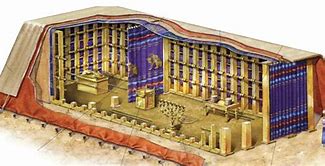 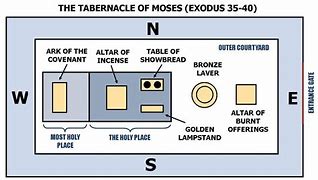 God’s Holy Presence brings Blessing
Sing and rejoice, daughter of Zion; for, behold, I come, and I will dwell within you,’ says Yahweh. Many nations shall join themselves to Yahweh in that day, and shall be my people; and I will dwell among you, and you shall know that the LORD of Hosts has sent me to you. Yahweh will inherit Judah as his portion in the holy land, and will again choose Jerusalem. Be silent, all flesh, before Yahweh; for he has roused himself from his holy habitation!” Zech. 2:10-13
God’s Holy Presence brings a Curse
“This is the curse that is going forth over the face of the whole land ... I will cause it to go forth,” says the LORD of Hosts 5:3-4
“You shall not misuse the name of Yahweh your God, 
for Yahweh will not hold him guiltless who misuses his 
name ... “You shall not steal. Exodus 20:7,15
But it shall come to pass, if you will not listen to Yahweh your God’s voice, to observe to do all his commandments and his statutes which I command you today, that all these curses will come on you and overtake you. You will be cursed in the city, and you will be cursed in the field ... Deut. 28:15-16
Dealing with Implacable Sinners
... for everyone who steals shall be cut off according to it 
on the one side; and everyone who swears falsely shall be 
cut off according to it on the other side ... it will enter into 
the house of the thief, and into the house of him who 
swears falsely by my name; and it will remain in the 
middle of his house, and will destroy it with its timber 
and its stones.” 5:3-4
He who is often rebuked and stiffens his neck will be destroyed suddenly, with no remedy. Prov. 29:1
Spiritual ‘leprosy’
... spreading mildew in a house ... “If the plague comes again, and breaks out in the house after he has taken out the stones, and after he has scraped the house, and after it was plastered,  then the priest shall come in and look; and behold, if the plague has spread in the house, it is a destructive mildew in the house. It is unclean. He shall break down the house, its stones, and its timber, and all the house’s mortar. Lev. 14:34, 43-45
The exile was designed to produce radical repentance
The Choice is on our side
“Come now, and let’s reason together,” says Yahweh:“Though your sins are as scarlet, they shall be as white 
as snow. Though they are red like crimson, they shall be 
as wool. If you are willing and obedient, you will eat 
the good of the land; but if you refuse and rebel, you 
will be devoured with the sword; for the Yahweh’s 
mouth has spoken it.” ... I will turn my hand on you, thoroughly purge away your dross, and will take away all 
your tin. I will restore your judges as at the first,  and your counsellors as at the beginning. 
Afterward you shall be called ‘The city of righteousness, a faithful town.’ Zion shall be redeemed with justice, and her converts with righteousness. But the destruction of transgressors and sinners shall be together, and those who forsake Yahweh shall be consumed. Isaiah 1:18-20, 25-28
The Woman in the Ephah
Then the angel who talked with me came forward [went forth], 
and said to me, “Lift up now your eyes, and see what this is 
that is appearing [going forth].”I said, “What is it?”

He said, “This is the ephah (measure of dry grain – 
22 litres) that is appearing [going forth].” He said moreover,
“This is their appearance (eye –resemblance) in all the land 
and behold, a talent (circle/weight – 30Kg; used of money) 
of lead (heavy base-metal) was lifted up; and this is a woman 
sitting in the middle of the ephah [basket].” He said, “This is Wickedness;” and he threw her down into the middle of the
 ephah [basket]; and he threw the weight of lead on its mouth.

Then I lifted up my eyes and saw, and behold, there were two women, and the wind was in their wings. Now they had wings like
 the wings of a stork (an unclean bird), and they lifted up the ephah [basket] between earth and the sky. Then I said to the angel who talked with me, “Where are these carrying the ephah [basket]?”
He said to me, “To build her a house in the land of Shinar (Babylon). When it is prepared, she will be set there in her own place.” 5:5-11
Banishing Wickedness from the Land
“Going forth/out” – same description as the scroll

The Scroll:   Individual wickedness - perjury and dishonesty

The Ephah:  Wickedness as a way of life in society - 
	         corruption/mammon

The Woman: Personification of this – the seduction of materialism

The Lead Talent: The system becomes a prison

The Winged Women: Evil spiritual powers

Babylon:  Place of idolatry, wealth and oppression
A Tale of Two Cities
Babylon
The whole earth was of one language and of one speech. 
As they travelled east,  they found a plain in the land of 
Shinar, and they lived there. ... They said, “Come, let’s 
build ourselves a city, and a tower whose top reaches 
to the sky, and let’s make a name for ourselves, lest we 
be scattered abroad on the surface of the whole earth.” ... Yahweh scattered them abroad from there on the surface 
of all the earth. They stopped building the city. Therefore its name was called Babel, because there Yahweh confused 
the language of all the earth. Gen. 11:1-9
In the third year of the reign of Jehoiakim king of Judah, Nebuchadnezzar king of Babylon came to Jerusalem and besieged it. The Lord gave Jehoiakim king of Judah into his hand, with part of the vessels of the house of God; and he carried them into the land of Shinar to the house of his god. He brought the vessels into the treasure house of his god. Dan. 1:1-2
Babylon: Ultimate Expression and Fate
After these things, I saw another angel coming down out 
of the sky, having great authority. The earth was 
illuminated with his glory. He cried with a mighty voice, 
saying, “Fallen, fallen is Babylon the great, and she 
has become a habitation of demons, a prison of 
every unclean spirit, and a prison of every unclean and 
hateful bird! For all the nations have drunk of the wine of 
the wrath of her sexual immorality, the kings of the earth committed sexual immorality with her, and the merchants 
of the earth grew rich from the abundance of her luxury.” ... your merchants were the princes of the earth; for with your sorcery all the nations were deceived. In her was found 
the blood of prophets and of saints, and of all who have 
been slain on the earth.” Rev. 18:1-3, 23-24
Jerusalem
Melchizedek king of Salem brought out bread and wine. 
He was priest of God Most High. He blessed him, and said, “Blessed be Abram of God Most High, possessor of heaven and earth. Blessed be God Most High, who has delivered 
your enemies into your hand.” Gen. 14:18-19
... But to the place which Yahweh your God shall choose out of all your tribes, to put his name there, you shall seek his habitation, and you shall come there. Deut. 12:5
His tabernacle is also in Salem. His dwelling place in Zion. Psalm 76:2
How can we sing Yahweh’s song in a foreign land?If I forget you, Jerusalem,    let my right hand forget its skill.Let my tongue stick to the roof of my mouth if I don’t remember you,    if I don’t prefer Jerusalem above my chief joy. Psalm 137:5
Jerusalem: Identity, Character and Destiny
“Come here. I will show you the wife, the Lamb’s bride.
” He carried me away in the Spirit to a great and high 
mountain, and showed me the holy city, Jerusalem, 
coming down out of heaven from God,  having the 
glory of God ... I saw no temple in it, for the Lord God, 
the Almighty, and the Lamb, are its temple.  The city has 
no need for the sun or moon to shine, for the very glory
 of God illuminated it, and its lamp is the Lamb. The
 nations will walk in its light. The kings of the earth bring 
the glory and honour of the nations into it. Its gates will in 
no way be shut by day (for there will be no night there), 
and they shall bring the glory and the honour of the nations 
into it so that they may enter. There will in no way enter 
into it anything profane, or one who causes an abomination or a lie, but only those who are written in the Lamb’s book of life. Rev. 21:9-11, 22-27
Babylon has her own Temporary Place
“Where are these carrying the ephah basket?”
He said to me, “To build her a house in the land of 
Shinar. When it is prepared, she will be set there in 
her own place.” 5:11
‘Come, Zion! Escape, you who dwell with the daughter 
of Babylon.’ 2:7
I heard another voice from heaven, saying, “Come out of her [Babylon], my people, that you have no participation in her sins, and that you don’t receive of her plagues. Rev. 18:4
Don’t love the world or the things that are in the world. If anyone loves the world, the Father’s love isn’t in him. For all that is in the world, the lust of the flesh, the lust of the eyes, and the pride of life, isn’t the Father’s, but is the world’s. The world is passing away with its lusts, but he who does God’s will remains forever. 1John 2:15-17
The Chariots of Judgement
Again I lifted up my eyes, and saw, and behold, four 
chariots came out from between two mountains; and 
the mountains were mountains of bronze. In the first 
chariot were red horses; in the second chariot black horses; in the third chariot white horses; and in the 
fourth chariot dappled horses, all of them powerful. 
Then I asked the angel who talked with me, “What are 
these, my lord?”
The angel answered me, “These are the four winds of the sky, [spirits of the heavens] which go out from standing before the Lord of all the earth. The one with the black horses goes out toward the north country; and the white went out after them; and the dappled went out toward the south country.” The strong went out, and sought to go that they might walk back and forth through the earth: and he said, “Go around and through the earth!” So they walked back and forth through the earth. Then he called to me, and spoke to me, saying, “Behold, those who go toward the north country have quieted my spirit in the north country.” Zech. 6:1-8
The Eight Visions
1 - 3   	God’s restored presence
	Four horsemen investigating 
	Anger at the nations
	Destroying the horns of the nations
	A holy and protected land

4 – 5	Purifying the nation
	Empowering the nation

6 – 8	Removing impenitent sinners
	Removing a corrupt system
	Four horsemen bringing judgement
Epilogue

The Messiah as Priest and King
The Symbols
Colours:		Red - blood, judgement
			Black - death
			White - triumph, victory
			Mixed – various

Chariots:		Angels

Brass mountains: 	God’s impregnable presence

South:			Egypt

North:			Babylon, Tyre, Syria, Persia

Throughout the earth:	Greece and beyond
Interpretation
God’s earthly presence is in Jerusalem:
	
	Geographic centre
	Governmental centre
	Spiritual centre

Prophecy of impending judgements, Zech. 9

Prophecy of final judgements, Zech. 12-14
“Behold, those who go toward the north country have quieted my spirit in the north country.” Zech. 6:8
Messiah, the Victorious Lamb
I saw that the Lamb opened one of the seven seals, 
and I heard one of the four living creatures saying, as with 
a voice of thunder, “Come and see!” Then a white horse 
appeared, and he who sat on it had a bow. A crown was 
given to him, and he came out conquering, and to 
conquer. When he opened the second seal, I heard the 
second living creature saying, “Come!” Another came out: 
a red horse. To him who sat on it was given power to take 
peace from the earth, and that they should kill one another. 
There was given to him a great sword. When he opened the 
third seal, I heard the third living creature saying, “Come and see!” 
And behold, a black horse, and he who sat on it had a balance in his hand. I heard a voice in the middle of the four living creatures saying, 
“A ‘litre’  of wheat for a denarius, and three ‘litres’ of barley for a denarius! (famine) Don’t damage the oil and the wine!”
When he opened the fourth seal, I heard the fourth living creature saying, “Come and see!” And behold, a pale horse, and the name of he who sat on it was Death. Hades followed with him. Authority over one fourth of the earth, to kill with the sword, with famine, with death, and by the wild animals of the earth was given to him. Rev. 6:1-8